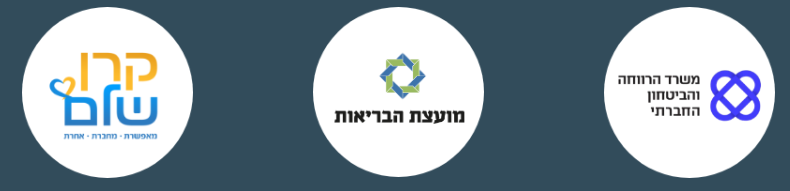 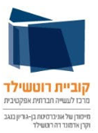 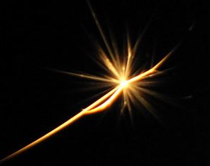 מיזם 'ניצוצות':        
הערכת שלב ההכשרה ליזמות
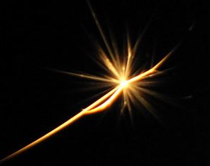 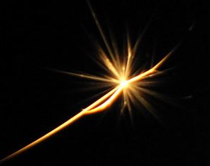 ההערכה בוצעה על ידי 'מכלול'
יחידת הערכה ומחקר
קרן שלם
בשיתוף צוות קוביית רוטשילד
יוני 2022
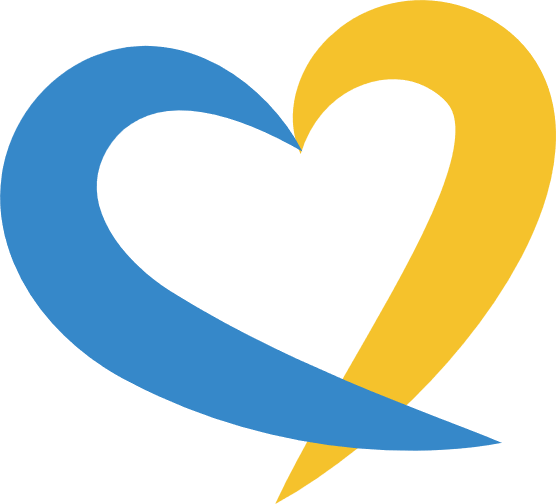 "נכנסתי לתכנית בחשש גדול ויוצאת בהודיה רבה על ההזדמנות ללמוד וליצור מיזם שמסוגל לעשות שינוי משמעותי בחברה."
|2
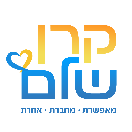 משתתפי ההערכה
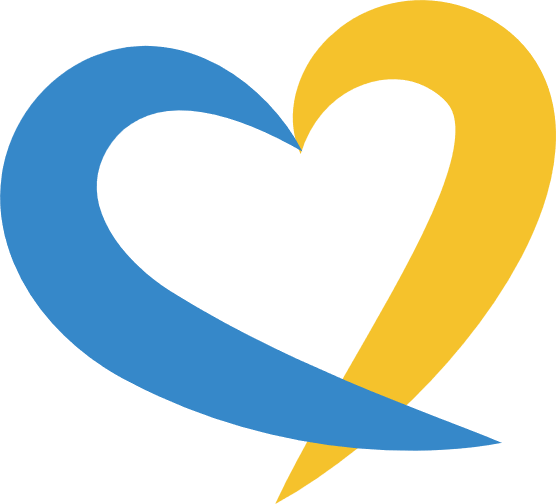 ותק ברשות:
בהכשרה השתתפו 26 נשים, מתוכן השיבו והשתתפו בהערכה: 23 נשים. אחוזי השבה: 88%



עובדות ברשויות ממחוזות: 











20 מתוך 23 המשתתפות - עובדות במחלקות הנוגעות לתחום המוגבלויות.
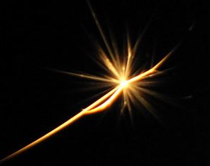 |3
מטרות ההערכה
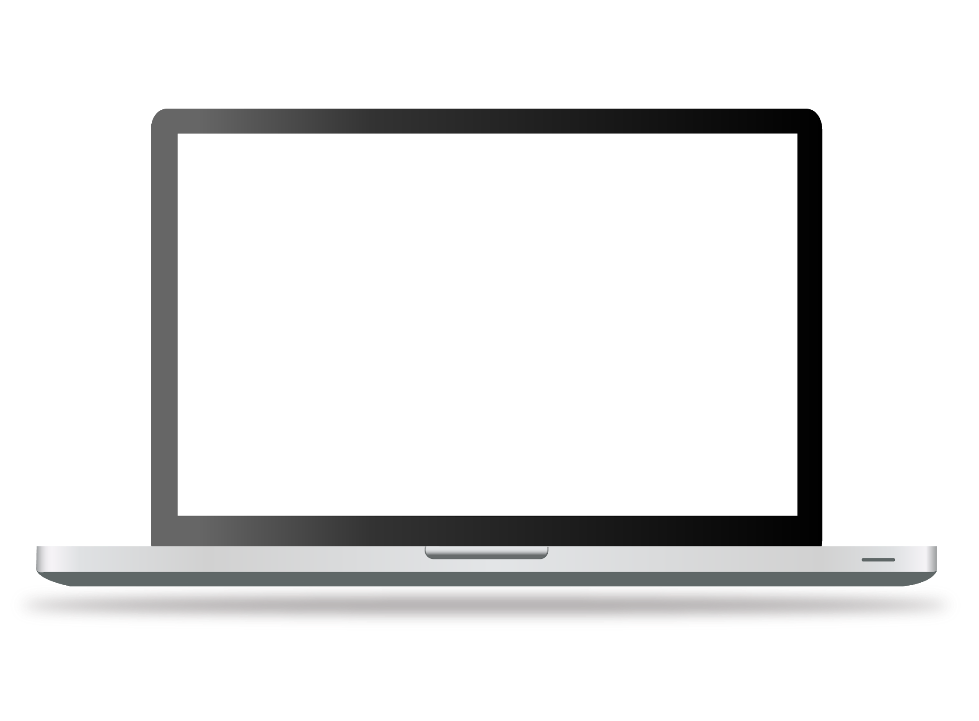 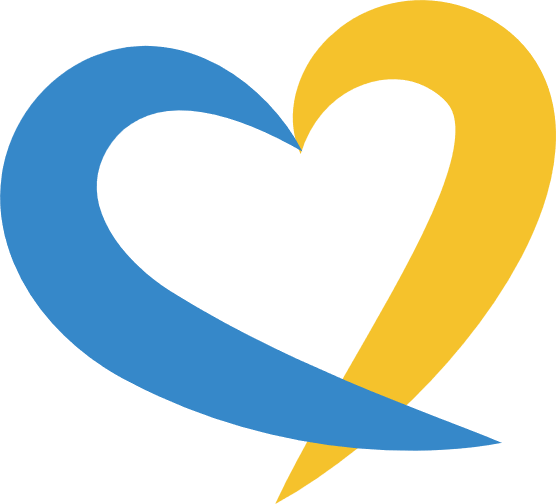 בחינת מידת המוכנות הראשונית עם רעיון מתאים למיזם
בחינת שביעות הרצון מההכשרה (מהתכנים והכלים, מההנחיה והליווי, מסביבת הלמידה ולו"ז המפגשים, מהסיור ואירוע ההשקה)
בחינת ההשפעה והתרומה למשתתפי ההכשרה
בחינת מידת המסוגלות לבצע פעולות שונות בתהליך היזמות, ואף ליצור יוזמה ברת-ביצוע
בחינת שיתופי הפעולה שנעשו בתוך ומחוץ לרשות והחסמים הנוגעים לכך. 
בחינת תפיסת המשתתפים לגבי תרומת המיזם לתחום ההסברה (בהקשר של מוגבלויות)
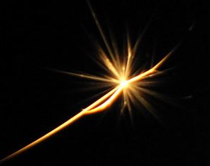 |4
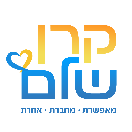 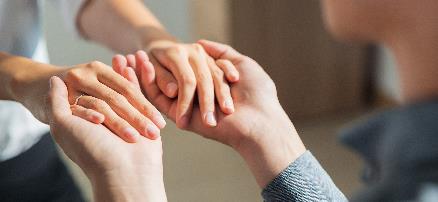 ממצאים – הגיית רעיון מתאים
האם הגעת למפגש הראשון עם רעיון ראשוני ליוזמה?
כן: 18 מתוך 23
הלך הרוח המכוון של מיזם 'ניצוצות' = תכנית המיועדת לקהל הרחב.
האם הכלים שקיבלת בתוכנית עזרו לך לחשוב על מיזם שיתאים להלך הרוח הזה?
באיזה שלב של התכנית הצלחת לחשוב על מיזם שיתאים להלך הרוח הזה? (או להתאים את הרעיון המקדים שלך להלך הרוח הזה?)
האם היה לך קשה לחשוב על מיזם שיתאים להלך רוח זה?
כן – 22
לדייק - 1
לא: 17 , כן: 4
בתחילת התכנית: 16    באמצע התכנית: 5
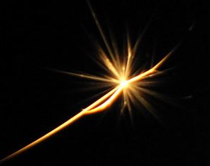 "הייתה לנו התלבטות בהתחלה..."
"הקושי היה למצוא מיזם שמתאים
 לרשות"
"הרעיון השתכלל עם התקדמות ההכשרה"
|5
"הגענו עם רעיון... נעזרנו בתכנית לדייק אותו"
|5
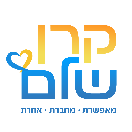 אנא דרג את מידת נוכחותך ומעורבותך במפגשי התכנית:
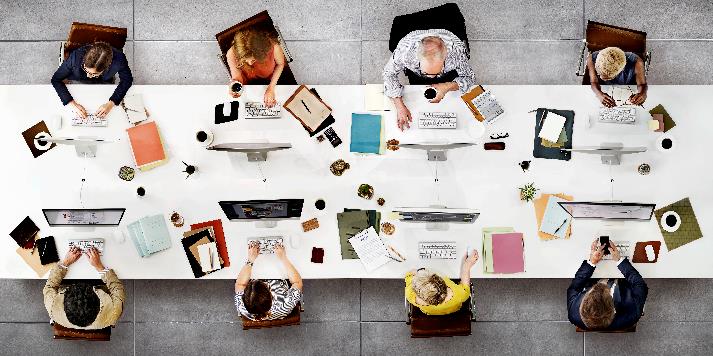 20 מתוך 23
דירגו במידה רבה או רבה מאוד
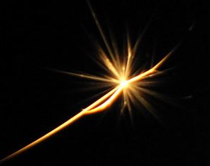 |6
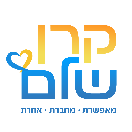 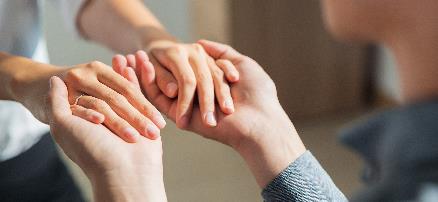 ממצאים – שביעות רצון מההכשרה
באופן כללי, מהי מידת שביעות רצונך מתכנית ההכשרה ליזמות?
22 מתוך 23
דירגו במידה רבה או רבה מאוד
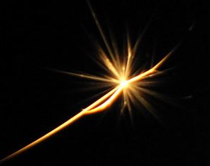 |7
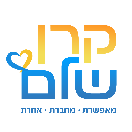 סביבת המפגשים ותנאי הלמידה ענו על ציפיותיי
התייחסותך המשתתפים למספר המפגשים בתכנית:
5 משתתפים
17 משתתפים
האווירה במפגשי ההכשרה הייתה נעימה ומכבדת
התייחסותך למרווחים בין המפגשים בתכנית:
21 מתוך 23
ציינו כי המרווחים התאימו לצרכיהם                         (2 ציינו כי המרווחים היו קצרים מידיי)
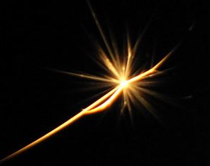 |8
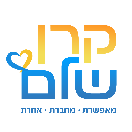 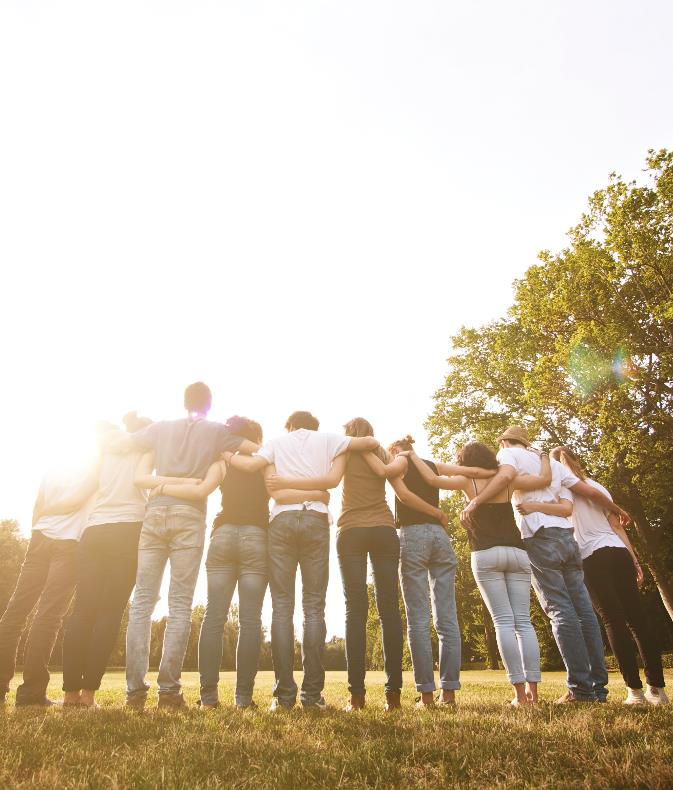 תכנים, כלים ופעילויות בתכנית (N=23)
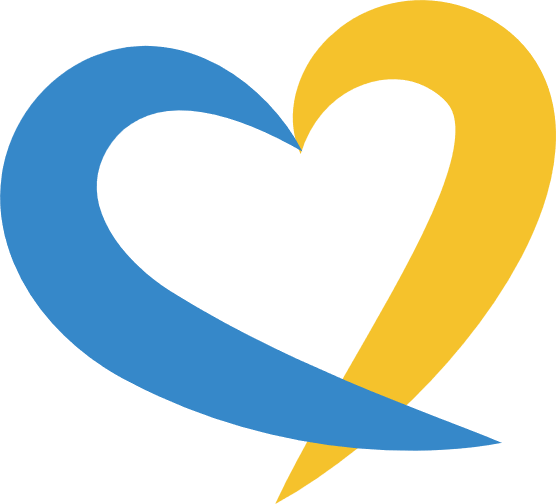 התכנים בהכשרה היו רלוונטיים עבורי לטובת פיתוח יוזמות
קיבלתי כלים חדשניים ומתאימים לפיתוח היוזמה שלי
התכנית עשירה בפעילויות וסדנאות שסייעו לי בלמידה
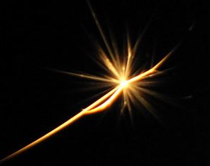 |9
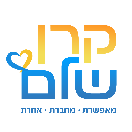 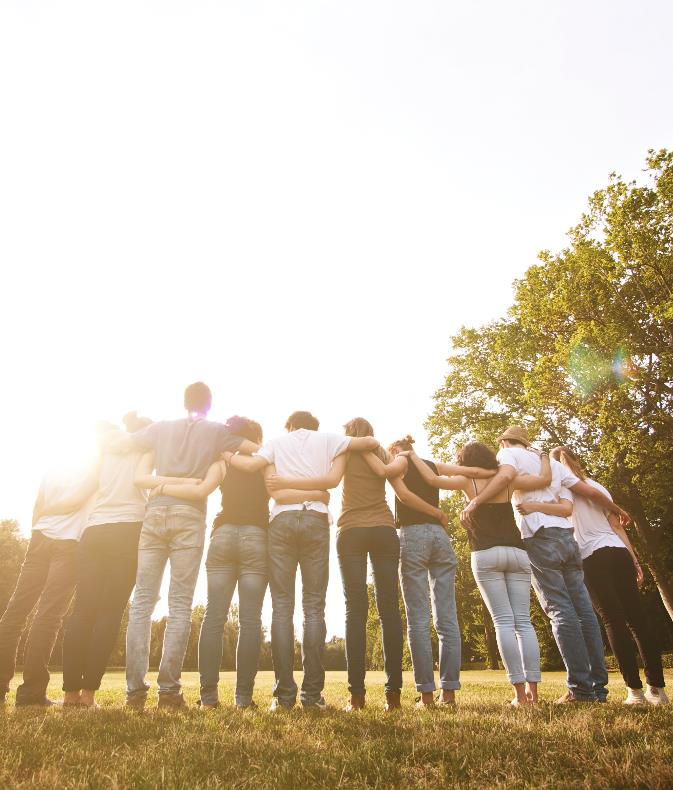 הנחייה וליווי (N=23)
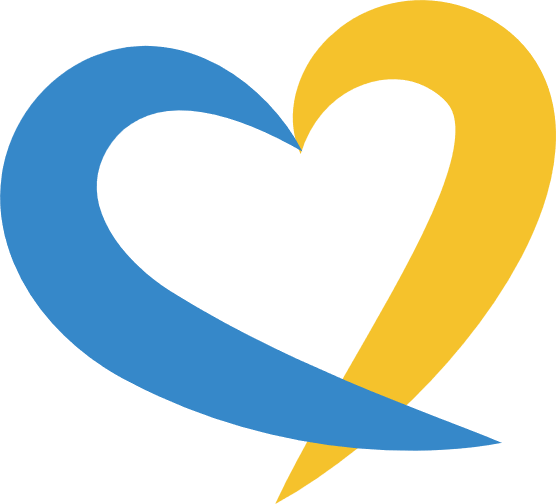 המנחים העבירו את התכנים באופן מעניין וברור
המפגשים האישים עם מנחת התוכנית תרמו וקידמו אותי
הליווי שקיבלתי לאורך ההכשרה התאים לצרכים שלי
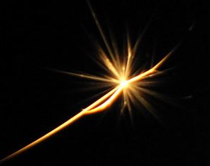 |10
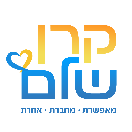 סיור ואירוע השקה (N=20)
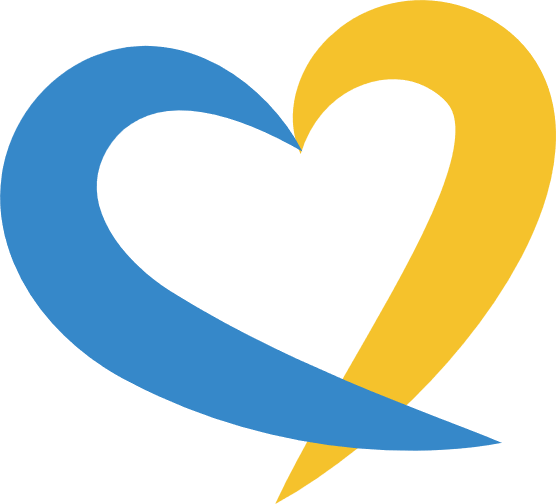 האם אירוע ההשקה היה משמעותי עבורך ועבור היוזמה?
האם הסיור היה מעניין ועורר עניין בתחום החדשנות?
17 מתוך 18שהשיבו, ענו: כן/מאוד
1 ציינה "נחמד", 2 לא השיבו
האם הסיור גרם לך לרצות לשנות וליזום חדשנות?
14 מתוך 19שהשיבו, ענו: כן
3 ענו "לא" , 1 ענה "באופן חלקי"
 "העלה רעיונות ליישום ומאוד שימח לראות התפתחות במקומות אחרים בארץ", "פתח דרכים נוספות" 
         (1 לא השיבה)
האם נוצרה באירוע ההשקה הזדמנות לסיוע בהפעלת היוזמה?
11 השיבו: לא     ,       6 השיבו: כן 
"הסיוע של הקרן", "יותר שיתופי פעולה עתידיים", "היתה התחלה של מגעים", "קיבלנו טיפים ואפשרות גישה לחומרים"
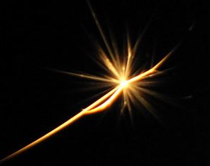 |11
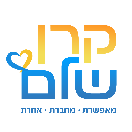 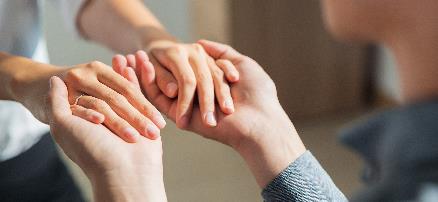 ממצאים – תרומת ההכשרה (למשתתפים)
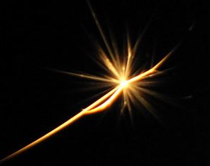 |12
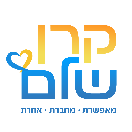 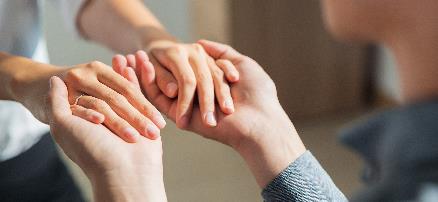 ממצאים – מסוגלות בפיתוח יוזמה
לפניך פעולות שונות הכלולות בתהליך היזמות. אנא דרג באיזו מידה אתה מרגיש מסוגל לבצע פעולות אלו:
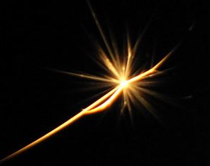 |13
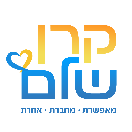 חששות / חסמים מתהליך היזמות
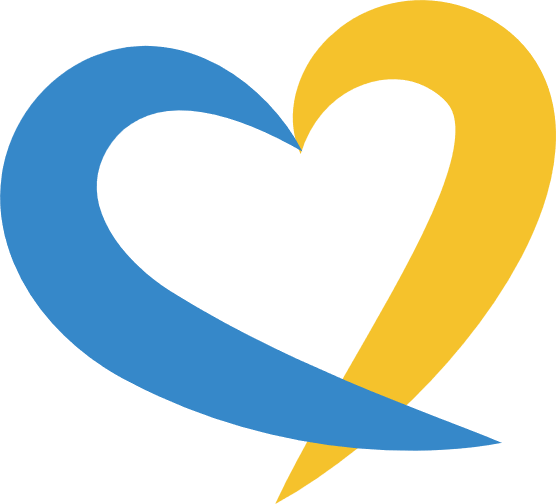 תקציב ומימון
האם יש לך חששות או חסמים כלשהם מתהליך היזמות? אם כן – האם תוכל לשתף מהם?
שותפויות
משאבי זמן והשקעה
היקף המיזם
7 התייחסויות
"כן, חסם של גיוס תקציבים ומימון המיזם /       כן משאבי תקציב, וכן קושי בגיוס בעלי עסקים / חששות בעיקר תקציביות שלא יאפשרו לי להפעיל את המיזם בדיוק כפי שהוא בדמיוני / בניית תוכנית כלכלית וגיוס משאבים כלכליים / חשש של השגת תקציבים והאם זה יצליח / תקציב / כן, חסמים כלכליים אשר ישפיעו על יישום המיזם. בנוסף יש חששות שהמשתתפים במיזם ירגישו פחות מחוברים לאנשים עם מש״ה"
4 התייחסויות
"כן, חרדות במפגשים עם חברות, הגעה לאנשים המתאימים והגדרת מטרות מדויקות. עדיין בעמדת נחיתות ו״טובות״ / יש חששות, אנחנו נדרשות לעבוד בשותפות ובשיתופי פעולה במסגרת המיזם, וזה עניין מאתגר / אני בהחלט חוששת אם נצליח להשיג ש"פ מבעלי העסקים ועד כמה ירתמו לתהליך / חשש שלא אצליח לגייס מספיק נציגי בנין"
2 התייחסויות
"כן. פיתוח היוזמה מצריך משאבי זמן והשקעה גדולים בתוך עומס העבודה / חששות מהיעדר זמן להשקיע במיזם את הזמן הדרוש באמת לקידומו וקושי לגייס כספים."
התייחסות אחת
"המיזם שלנו גדול, ביכולתו להתפרס על היקף רחב של האוכלוסייה לזמן ארוך טווח. דורש משרה שתרכז את הנושא ותוציא אותו לפועל. בנוסף מדובר בעלויות גבוהות וצורך בגיוס שיתופי פעולה ומשאבים."
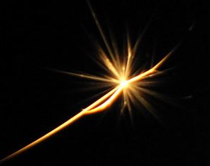 |14
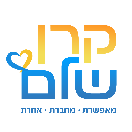 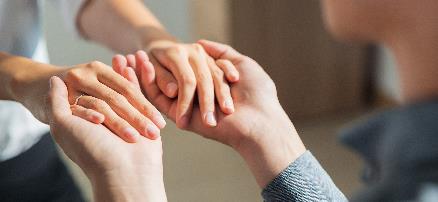 ממצאים – יצירת שיתופי פעולה
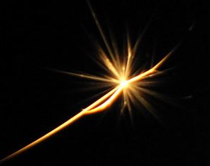 |15
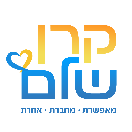 הנעת שיתופי פעולה
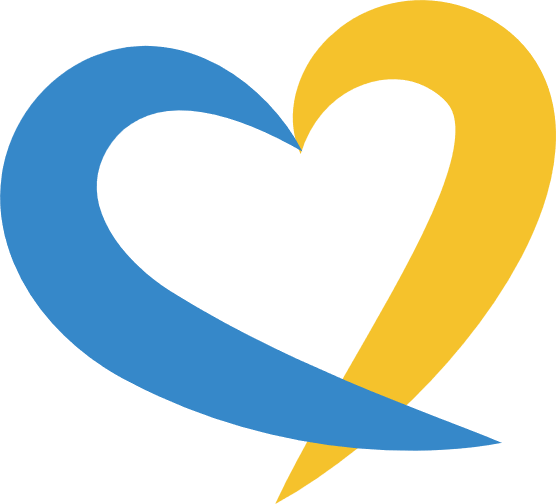 האם ניסית להניע שיתופי פעולה בתוך הרשות או עם רשויות אחרות? האם צלח? מה הצלחת? עם מי? לטובת מה?
3 התייחסויות
"קודם כל, פנינו לשותפים פוטנציאלים שמאד רלוונטיים למיזם ולא בהכרח מהרשות - מכון טראמפ איזי שפירא וחברת הייטק atvizor המתעסקת עם טכנולוגיה מסייעת, אגף הקרנות של ביטוח לאומי. במקביל - רתמנו בתוך הרשות את הממונים עלינו - מנהלת האגף לשירותים חברתיים, ראש מנהל שח"ק בעירייה, פיקוח משרד הרווחה מחוז דרום, והיד עוד נטויה. / יצרנו שיתופי פעולה עם המתנ"ס ועם עמותה מהמגזר השלישי, גם לטובת הפעלת התוכנית וגם לטובת גיוס תקציבים. / התקיימו שיתופי פעולה בתוך הרשות. הרתמות של ראש העיר, מנהלת האגף לשירותים חברתיים, ראש מנהל שח"ק, פיקוח משרד הרווחה, גורמים נוספים הקשורים לתחום כגון בית איזי שפירא , אטוויזר וביטוח לאומי."
12 התייחסויות
"...עם לשכות רווחה שכונתיות, מינהלים קהילתיים, עם המחלקה לעבודה קהילתית ומחלקת התנדבות / ...לשתף מחלקות נוספות... / צלחנו שת"פ עם אגף הרווחה / התקיימו מספר מפגשים עם בכירי הרשות שנתנו ברכתם ואת שיתוף הפעולה והפכו לגורמים רלוונטים נוספים / ביקשתי עזרה מדובר העירייה / ... מחלקות אחרות אשר שיתפו פעולה בעניין, המתנדבים שרוצים להשתתף במיזם גינה קהילתית. / הצלחתי ליצור קשר עם מחלקת החינוך בתוך הרשות לטובת גיוס הקהל הרלוונטי ליוזמה (בני נוער שהם בעוני והדרה) / הצלחנו ליצור שיתופי פעולה עם מנהלת מחלקת הרווחה ורכז מינהל מוגבלויות לטובת יישום המיזם בעיר."
מחוץ לרשות
בתוך הרשות
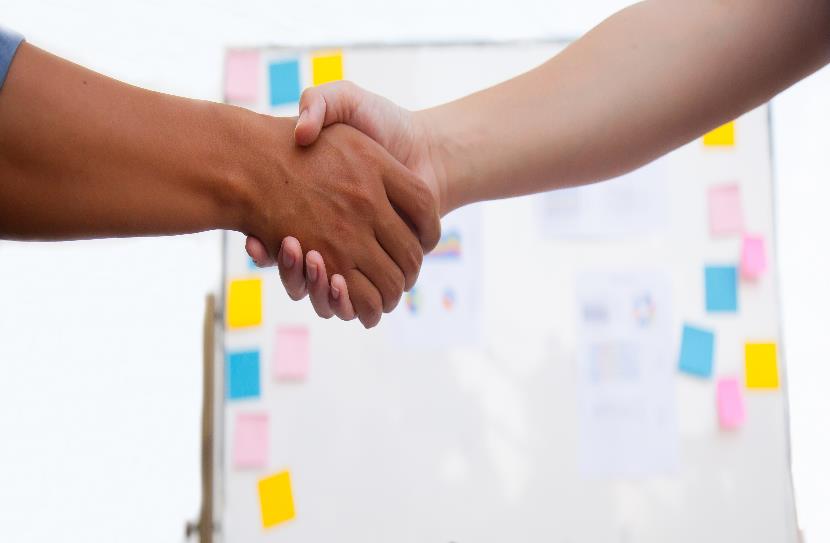 טרם ניסינו/הצלחנו
6 התייחסויות
"עדיין לא ניסיתי, זה בהחלט עומד לפנינו / 
ניסיתי ועדיין מנסה. לא ברור לי סופית האם הניסיונות שלי נושאים פרי. ממשיכה לנסות. / לא ניסיתי... / טרם ניסינו / לא כל כך / קבעתי עם הבנות מאור יהודה להיפגש ולבדוק אפשרות לשת"פ"
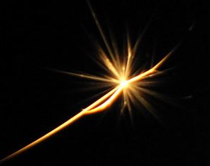 |16
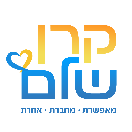 חסמים בהקשר של שיתופי פעולה
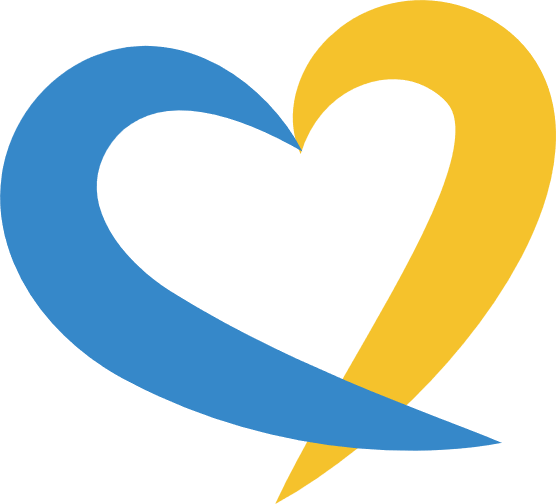 אילו חסמים קיימים ביצירת שיתופי פעולה ושותפויות?
5 התייחסויות
"אנשים שנמצאים בתשישות וחוסר אנרגיות / חסמים של לחץ בעבודה ומוגבלות בזמן. / עומס עבודה, סדרי עדיפויות בעבודה, חסמים בירוקרטיים / לפעמים אין זמן למחלקות ברשות להשתתף  / חסמי פניות, חילוקי דעות מקצועיים לגבי האופן בה התכנית תצליח"
משאבי זמן ופניות
6 התייחסויות
"החסמים העיקריים הם פוליטיים ורצון לנראות בלעדית / קרדיט, קצב עבודה שונה, אינטרסים שונים / חסמים אישיים, ואינטרסים מקצועיים / יש קושי ברמת הרשות ליצור שת"פים / לא תמיד יש הסכמה וגיבוי מהרשות שלנו למיזם שחשבנו עליו והיינו צריכים לשנות כל פעם את הרעיון / ברשות המקומית שלי יש הרבה אגו. עדיין מנסה להתגבר על החסמים. המחלקה לא מתוקצבת על המיזם והעובדה שקרן שלם גם לא מתקצבת את המיזם, גורמת לחוסר אמון במיזם שלי אצל גורמים ברשות המקומית."
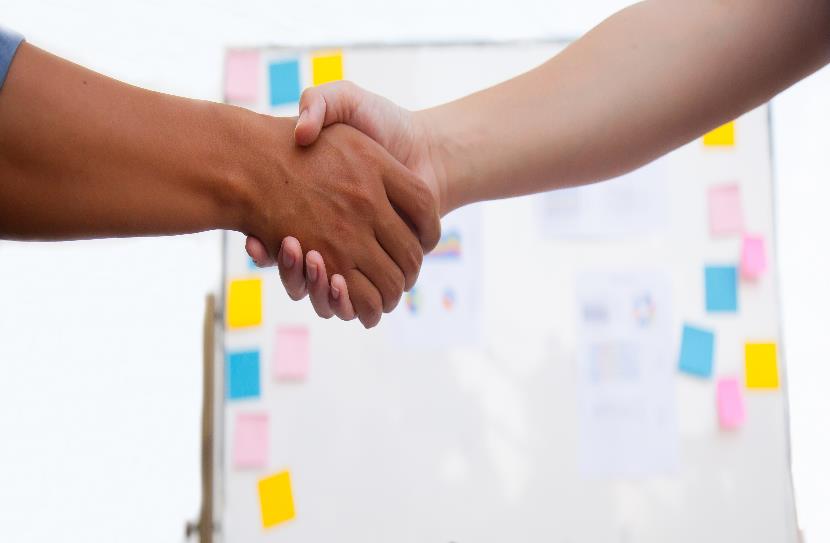 אינטרסים, גיבוי
תקציבים
3 התייחסויות
"חסמים בתקציב / ענין התקציב הוא לפעמים חסם / נושא שפחות בסדר היום של המחלקות השונות במועצה. ופחות תקציבים עבורו"
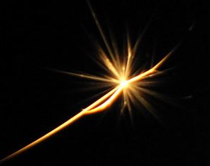 אין חסמים - 5 התייחסויות
"ברשות עצמה אין חסמים שיתוף פעולה מלא /  אני לא מזהה חסמים, ההיפך הוא הנכון - יש דחיפה רבה מאד לפיתוח וקידום שירותים בתחום מוגבלויות ועשיה שפועלת לשילוב אוכלוסיות מיוחדות בקהילה, בראש ובראשונה ע"י ראש הרשות. / לא היו חסמים אלא התעניינות לשיתופי פעולה / קיימים חסמים שנראה שניתן לפתור"
|17
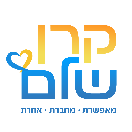 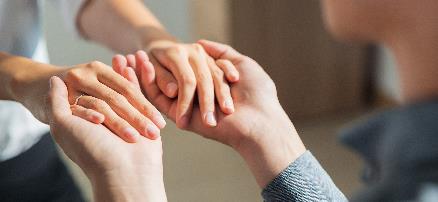 ממצאים – תרומה לתחום ההסברה
האם לדעתך מיזם 'ניצוצות' בו אתה לוקח חלק, עשוי לחזק ולתרום לתחום ההסברה?
21 מתוך 23 השיבו: כן/בהחלט        (1 לא השיבה, 1 כתבה "מיזם מקסים")
באיזה אופן?  

"חשיפה יצירתית ונגישה לנושא", מחוץ לקופסא, מיזמים חווייתיים שמאפשרים חשיפה
העלאת מודעות ליכולות ולצרכים (למשל במופע הסברה מוזיקלי)
הפעילות המשותפת תביא להיכרות ולהעלאת מודעות
העלאת מודעות של בעלי עסקים וגופים ציבוריים שיכירו ויתנו שירות נגיש ואיכותי יותר
העלאת התחום על סדר היום של אנשי מפתח והפיכתם ליזמים
כל מיזמי 'ניצוצות' יתרמו את חלקם עפ"י האופי והצורך המקומי.
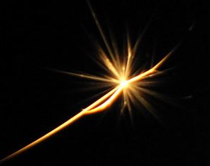 |18
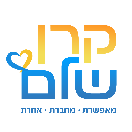 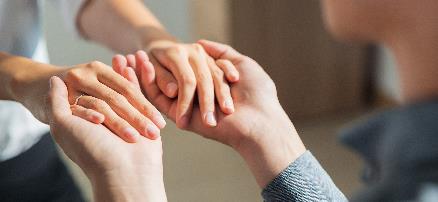 שיפור תהליך ההכשרה
האם לדעתך יש צורך לשפר את תכנית ההכשרה? אם כן – נשמח לשמוע כיצד ניתן לשפרה?
הכנסת תכנים נוספים, למשל התחום הפיננסי ותוכנית עסקית (3)  
הכשרה ארוכה יותר (2)
סינכרון תכני המפגשים בהתאם לתהליך (2)
הוספת סיורים (כולל בקובייה עצמה) (2)
הוספת מפגשים בקבוצות קטנות וסיוע ספציפי למיזם עצמו – אישי או קבוצתי (2)
שינוי חלק מהמנחים שהיו פחות רלוונטיים או הדריכו פחות טוב (אחד התייחס ספציפית להרצאה על פרסום במדיה ובפייסבוק) (2)
יותר סדנאות חיצוניות (1) ו"הייתי  מכניסה שיעור אחד או שניים של קואוצ'ר שעושה עבודה בלהאמין שהיזמות תצליח ואז לצאת להפעלת היזמות באמונה שלמה" (1)
להכיר כגמול השתלמות (1)
הוספת סרטונים (1)
העדפה שכל המפגשים יהיו פרונטליים (1) העדפה לשנות מיקום של אירוע ההשקה (1)
ליווי המיזם על ידי גוף מקצועי, מסייע וזמין (1)
"היתה תחושה של חוסר רצינות, לא היה רישום, לא התחילו בזמן, לפעמים היתה תחושה שהמרצה לא מספיק מתוכננת עם התוכן" (1)
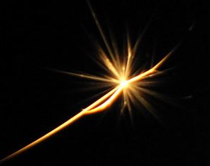 |19
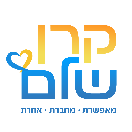 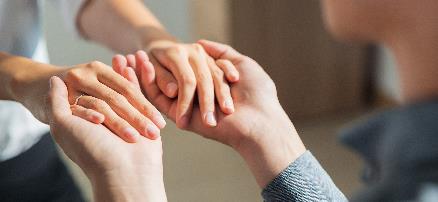 הערות/הארות/תודות
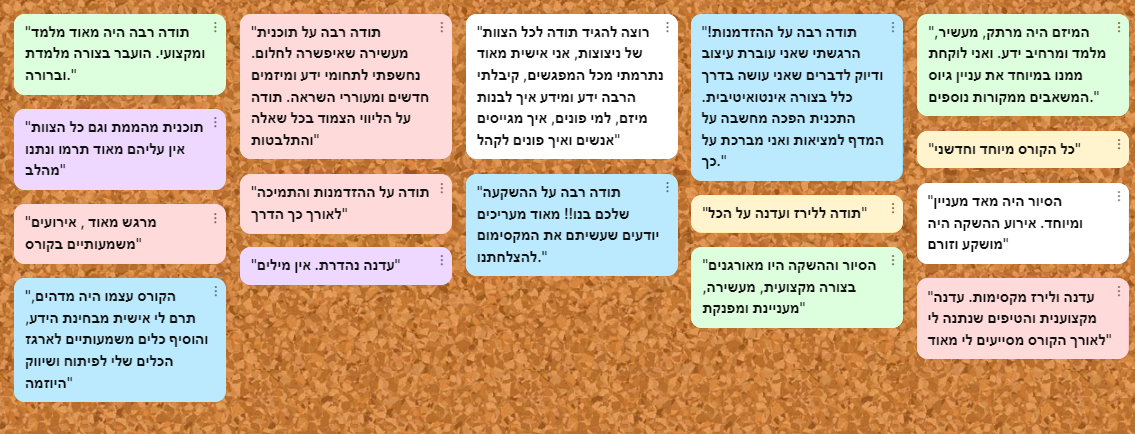 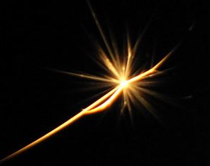 |20
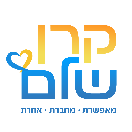 תודה
האם למישהו יש שאלות?
michlol.kshalem@gmail.com 
03-9601122
www.kshalem.org.il
|21